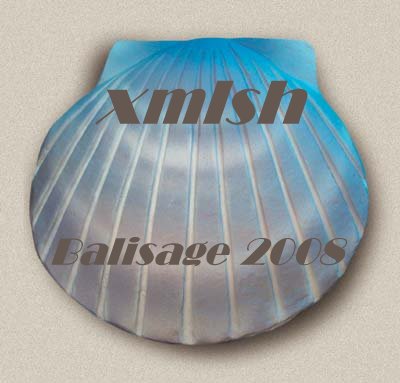 xmlsh
A command line shell for XML
Based on the philosophy 
and design of the 
Unix Shells
David A. Lee
dlee@calldei.com
www.xmlsh.org
Overview
Motivation
Project
Philosophy
Syntax and Features
Architecture
Demonstration & Examples
Roadmap
Contribute
Feedback / Q&A
www.xmlsh.org
2
Motivation
Unix and Unix Shells were a radical “Paradigm Shift”
Vastly simplified access to data and processing
Set of small simple core tools
Create complexity with hierarchy instead of linearly.
Almost 40 years later and the core design fundamentals are being eroded
Predominant data type is no longer byte/line streams
Tools and shells have not evolved with the data (XML).
Working with XML is way too complicated !
www.xmlsh.org
3
Project
Open Source Project
Open Source / Closed Development
BSD License “Free Software”
No commercial restrictions
Hosted on Sourceforge:  	xmlsh.sourceforge.net
Main project site: 		www.xmlsh.org
Currently “Pre Alpha”
Ready for experimentation – not for production
Syntax subject to change
Internal API’s subject to change
www.xmlsh.org
4
Project
Pure Java 
Tested on Windows, Mac and Linux
Should run on any OS that runs Java 1.6
Dependencies
Saxon 9
Log4J
Optional external OS commands ( rm , chmod , date ... haven't re-invented the wheel)
www.xmlsh.org
5
Unix Shells - Philosophy
What's Great about the Unix Shells
Thrived almost 40 years and many incarnations
Ideal balance between CLI and Programming language
“Although most users  think of  the shell  as  an interactive command interpreter, it is really a programming language in which each statement runs  a command.  Because it must satisfy both the interactive and programming aspects of command execution, it is  a strange language, shaped as much by history as  by design.”– Brian Kernighan & Rob Pike , The UNIX Programming Environment",  Prentice-Hall (1984).
www.xmlsh.org
6
Unix Shells – Philosophy
What's Great about the Unix Shells
All IO is byte streams (or text line streams)
Core toolkit designed around a simple universal type	byte or line streams
wc cat ls sed grep cut paste head read tail awk more ...
All files and devices are byte/line streams.
programs consume and produce byte/line streams.

Core “toolkit” of simple components
Enables creation of complexity through hierarchal combination of simpler components.
www.xmlsh.org
7
Anatomy of a Unix Shell command
www.xmlsh.org
8
Unix Shells – Philosophy
What's Wrong with Unix Shells ?
Today’s data is no longer primarily text (byte/line streams)Data is increasingly XML
Many core commands are not meaningful or dont work well with XML
wc cut grep paste tail head sed awk more cat ... 
Why not just new commands ?
The shell itself is aging ...  made with the assumption that all data is strings or lines.
Flow control (for / case / read )
Variables / Environment / IO streams
Pipelines / Command  input/output
Desire for a cross platform, portable shell
www.xmlsh.org
9
xmlsh – Philosophy
Based on the design principles of the Unix Shells
Largely backwards compatible syntax to /bin/sh
Use cases equivalent to /bin/sh
Where the Unix Shells use strings and byte streams, xmlsh targets XML documents and infoset streams.
Scripting with XML data should be as easy and natural as scripting with text files.
Someday, all data should be XML …
But until then, intermixing Text and XML is necessary
www.xmlsh.org
10
Anatomy of a xmlsh command
www.xmlsh.org
11
Syntax and Features
Core syntax equivalent to /bin/sh
if ... then ... else ... fi 
while/until ... do ...
case ... in 
functions
variable assignment
Pipes
subshells and background processes/threads
IO redirection
script and external process execution
www.xmlsh.org
12
Syntax and Features
New syntax specific to xmlsh
XML expressions and variables
		<[ xquery expr ]>
		$<(  xml producing command )
Example:
		foo=<[ “hi” , 123 , <elem attr=“attr”>body</elem>]>
		bar=$<(xls)
       for $i in <[1,2,3,<node/>,”hi”]>  ; do  echo $i ; done
www.xmlsh.org
13
Syntax and Features
built-in commands similar to /bin/sh
www.xmlsh.org
14
Syntax and Features
internal commands (supplied with xmlsh)
www.xmlsh.org
15
xmlsh Features
User  commands
Can integrate directly to xmlsh and run within the same JVM and participate in internal architecture.
External Commands
Can execute any external command supported by the OS
Can pipe into and out of external commands, same as internal commands.
www.xmlsh.org
16
Architecture
Source is 100% pure Java using JDK 1.6
Parser  implemented with javacc
Logging via log4j
XSLT and XQuery from Saxon
XQuery heavily used internally
www.xmlsh.org
17
Architecture
Variables
Dynamically typed variables  (text , xml )
Take on the type of their assignment expression
x=“foo”		# string 
x=<[“foo”]>	# xml
XML type is really a saxon “XdmValue”
atomic type 	
item type	
sequence	
Anything that XQuery can produce
www.xmlsh.org
18
Architecture
Pipes
Pipeline commands run as separate threads
Pipe is a Currently a text pipe (XML is text serialized)
Future – XML native pipes – binary or event serialized  Suggestions Welcome !
Internal/builtin commands in separate threads
External commands in separate processes
www.xmlsh.org
19
Architecture
Built-in, Internal, and User commands run in the JVM
Access to native representations for shell environment
Access to same runtime (saxon, log4j etc)
XML data held as Saxon trees not text
Participates in multithreading
Background threads   (  cmd & )
Piping  ( cmd | cmd | cmd )
Arguments and variables passed in internal form (not converted to text)
www.xmlsh.org
20
Architecture
External commands
May run any OS command ( cp mv ls chmod gcc ... )
xmlsh is not a replacement for the OS layer or commands
External Commands run as a sub process
Piping to and from external commandFreely intermix internal and external commands
xquery | sum
xls | cat | xcat
www.xmlsh.org
21
Problems and Limitations
Javacc vs yacc,  LL(1) vs LALR(1)
POSIX sh specs are LALR, challenging to translate to LL
Some syntax difficult to implement easily/correctly
Java runtime instead of Unix OS layer
Threading instead of processes 
No real concept of File Descriptor (numbers like 0,1,2,3)
Console IO is limited
Cannot run console sub-processes which share stdin.
No good tty interrupts
www.xmlsh.org
22
Examples
Basic sh-like syntax
dir=/output
for file in *.xml ; do
      xquery –f /path/pass1.xquery -i $file  | 
      xslt  -f /path/pass2.xsl –i  > $dir/$file
done
Simple xml tools
xcat *.xml | xpath ‘//book[@author=“John Doe”’
www.xmlsh.org
23
Examples
XML and text Variables
XML construction syntax (XQuery based)
A= ”text”

XVAR=<[
<foo attr= ”bar”>
     {$A}
</foo>
]>

echo $XVAR > file.xml
www.xmlsh.org
24
Examples
Reusable parsed XML Documents
XML Sequences in for loops
xread doc < file.xml

for i in <[for $x in 1 to 1000 return $x]> ; do
   xquery –i $doc ’//part[@num=$i]’ > out${i}.xml
   xpath –i $doc ’//part[@num=$i]/@title’ >> titles.txt
done
www.xmlsh.org
25
Roadmap
Currently Pre-Alpha – Started Nov 2007
To go to alpha ... 
Resolve core syntax questions
Example: should   $*  be a string or sequence ?
Example: should echo produce XML or Text ?
Clarify Philosophy
What xmlsh Is and Is Not – define scope
Clarify use cases
Zero defects in current codebase
Complete test cases
Solicit peer comments
www.xmlsh.org
26
Contribute
Try it out !
Report Bugs
Discuss / Forums
Use cases
Design Discussions
Enhancements
What do you like ? Why ?
What don't you like ? Why ?
www.xmlsh.org
27
Feedback / Q&A / Demo
www.xmlsh.org
28